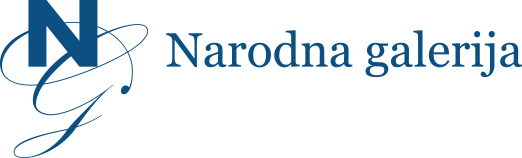 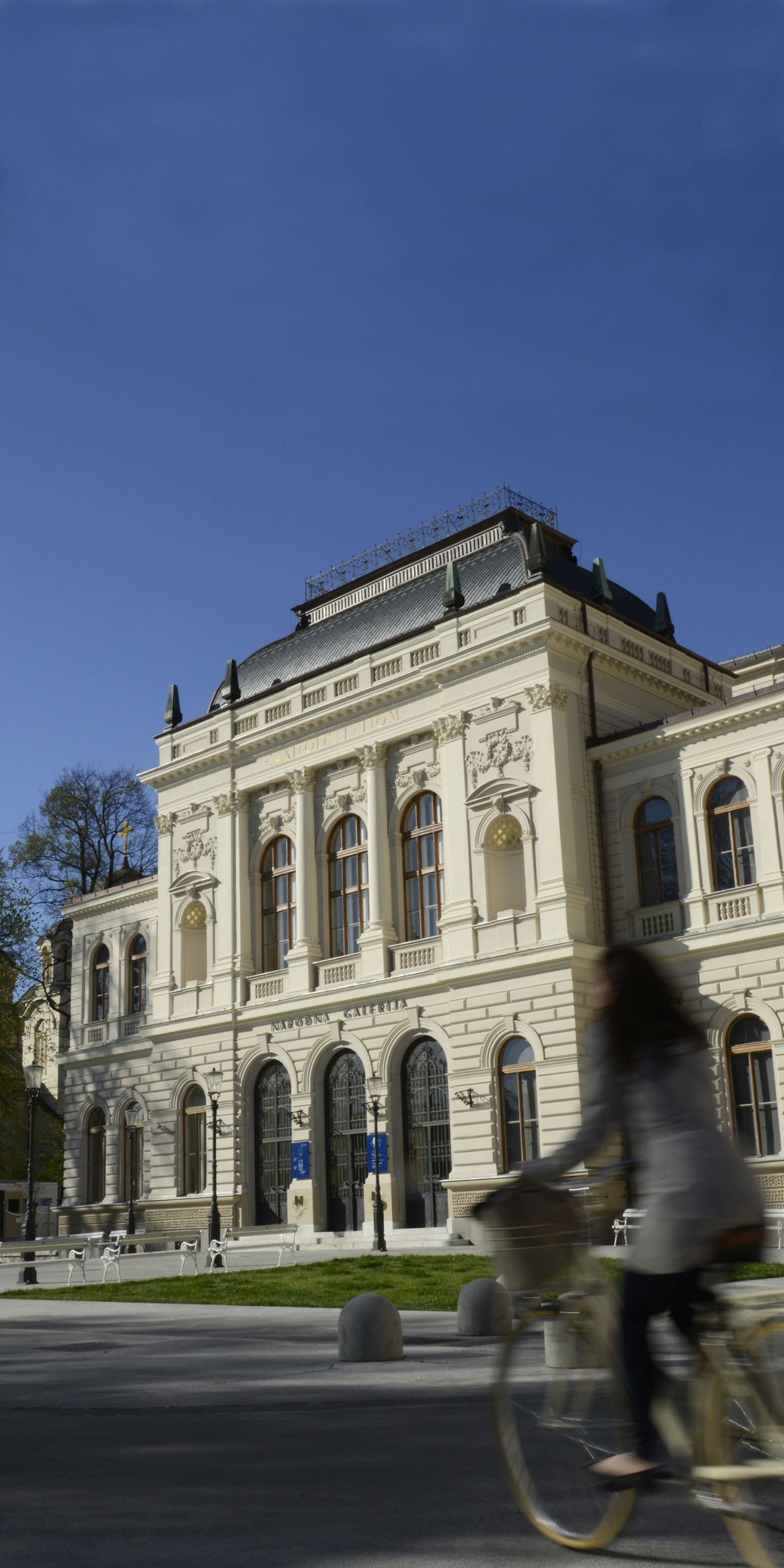 National Gallery of Slovenia
The Smartdema Project
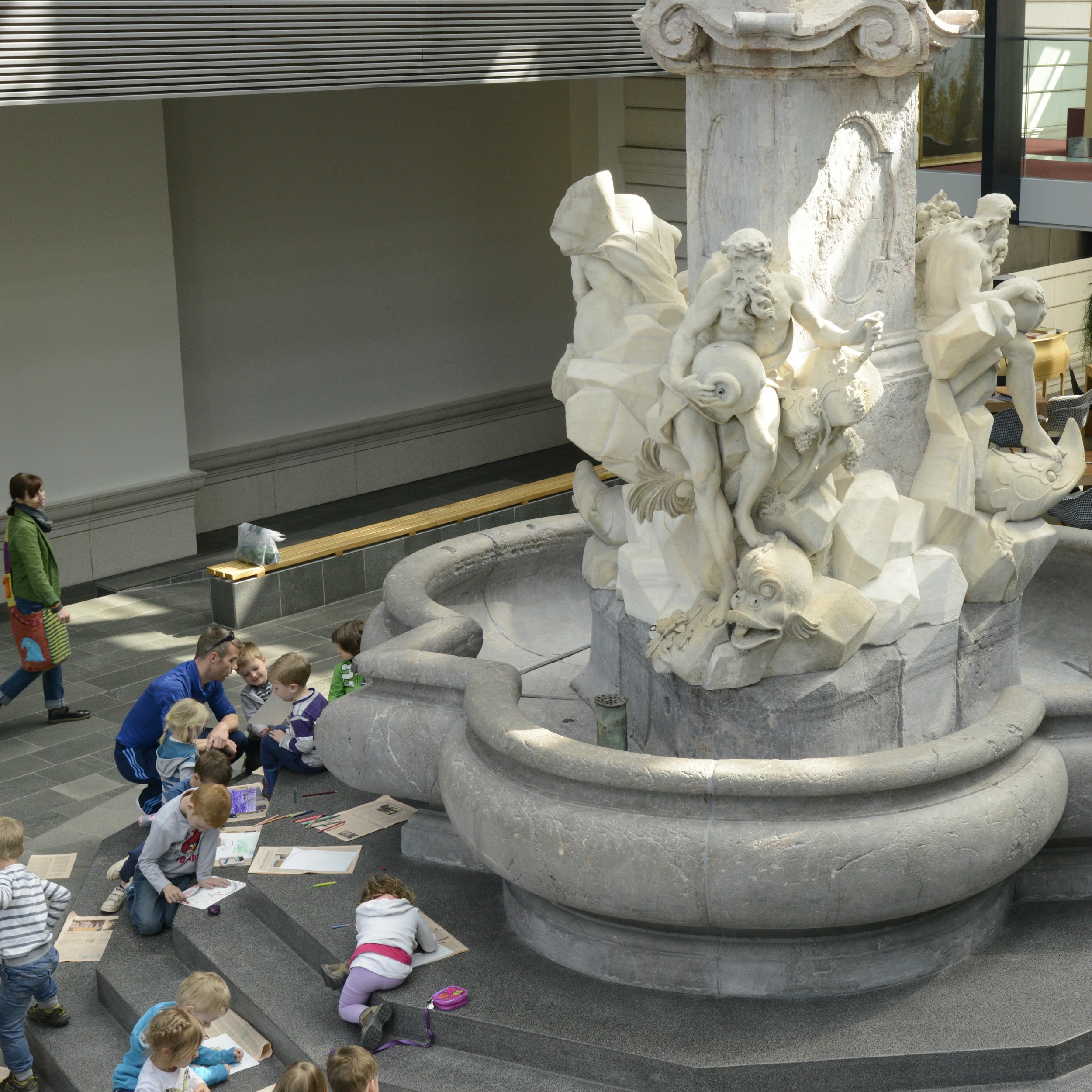 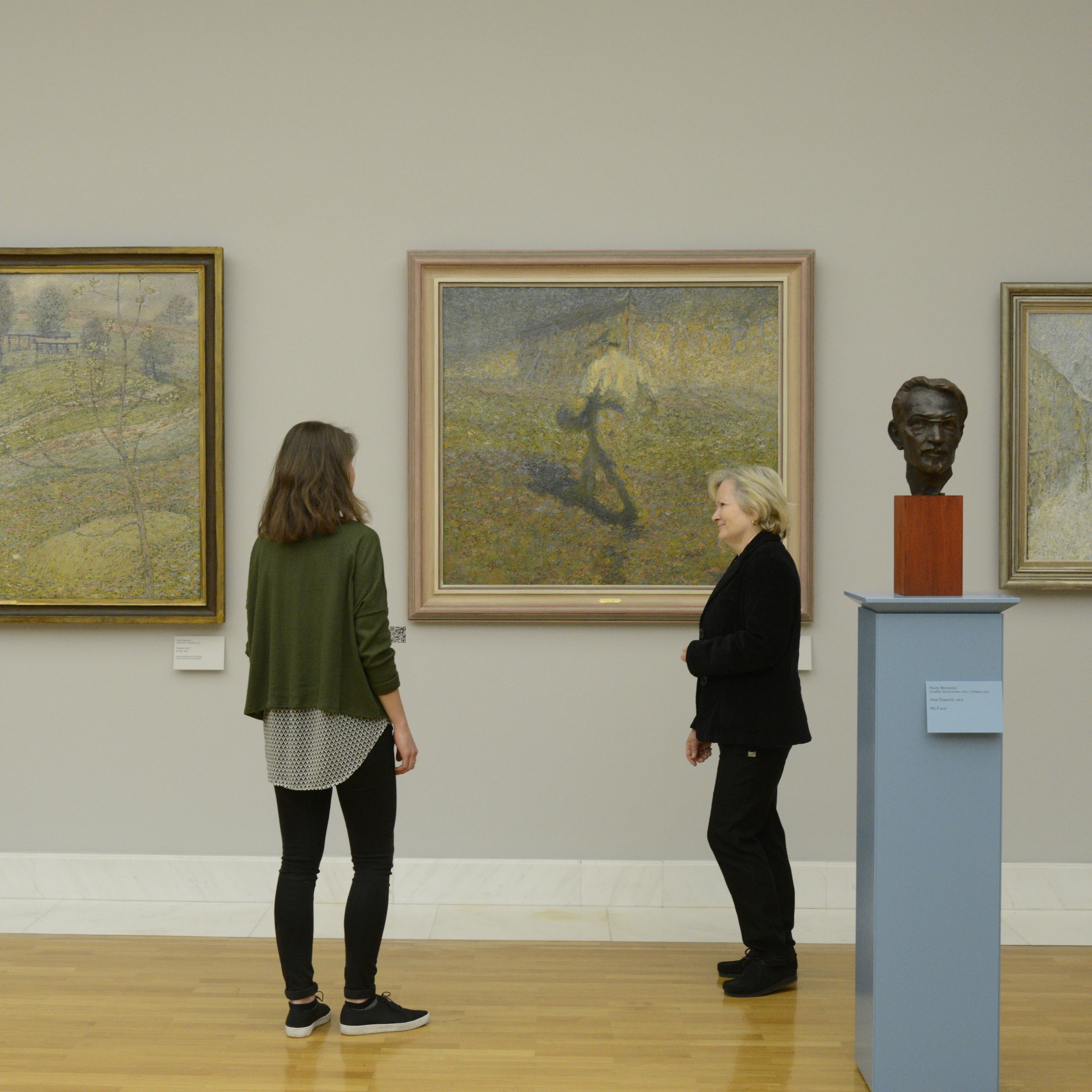 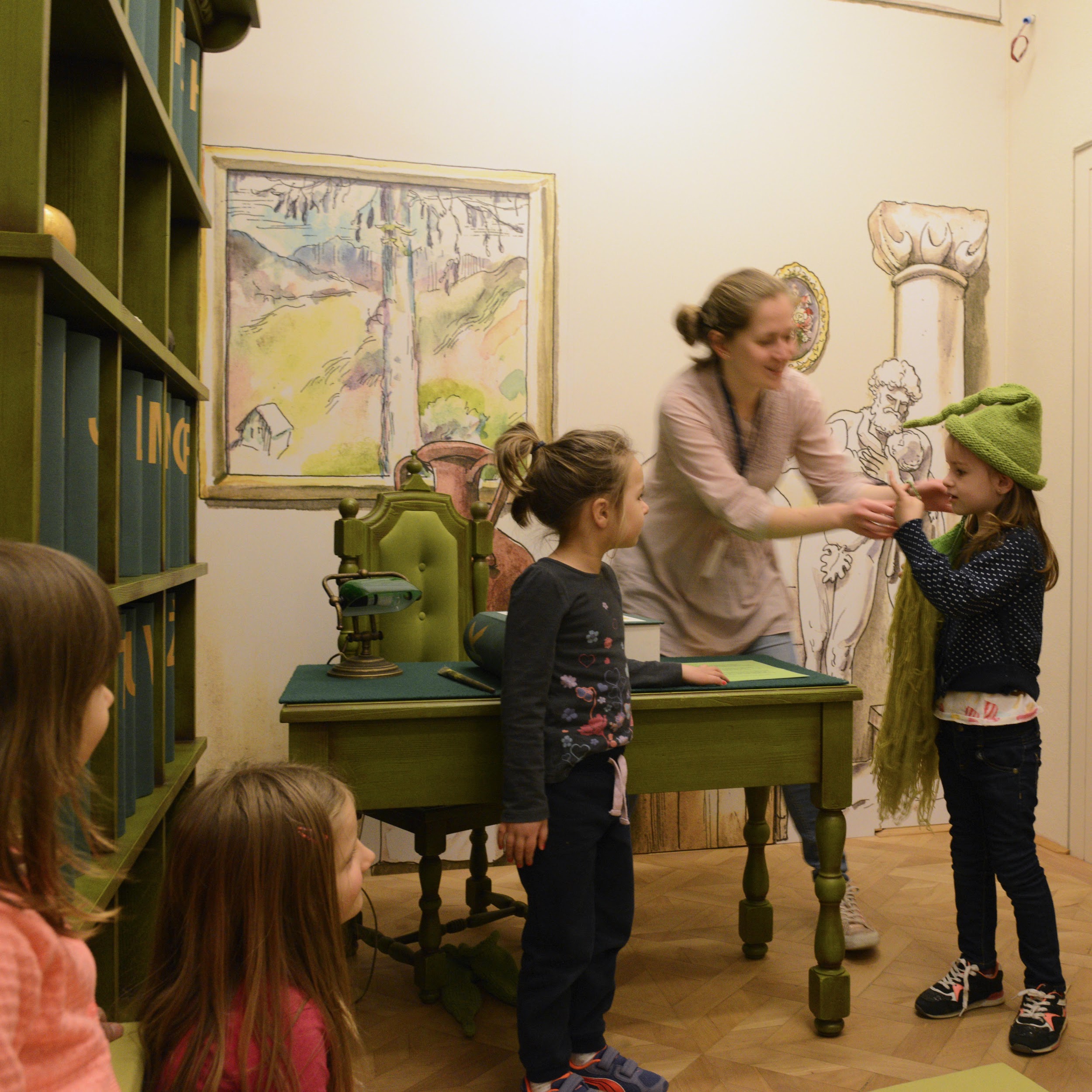 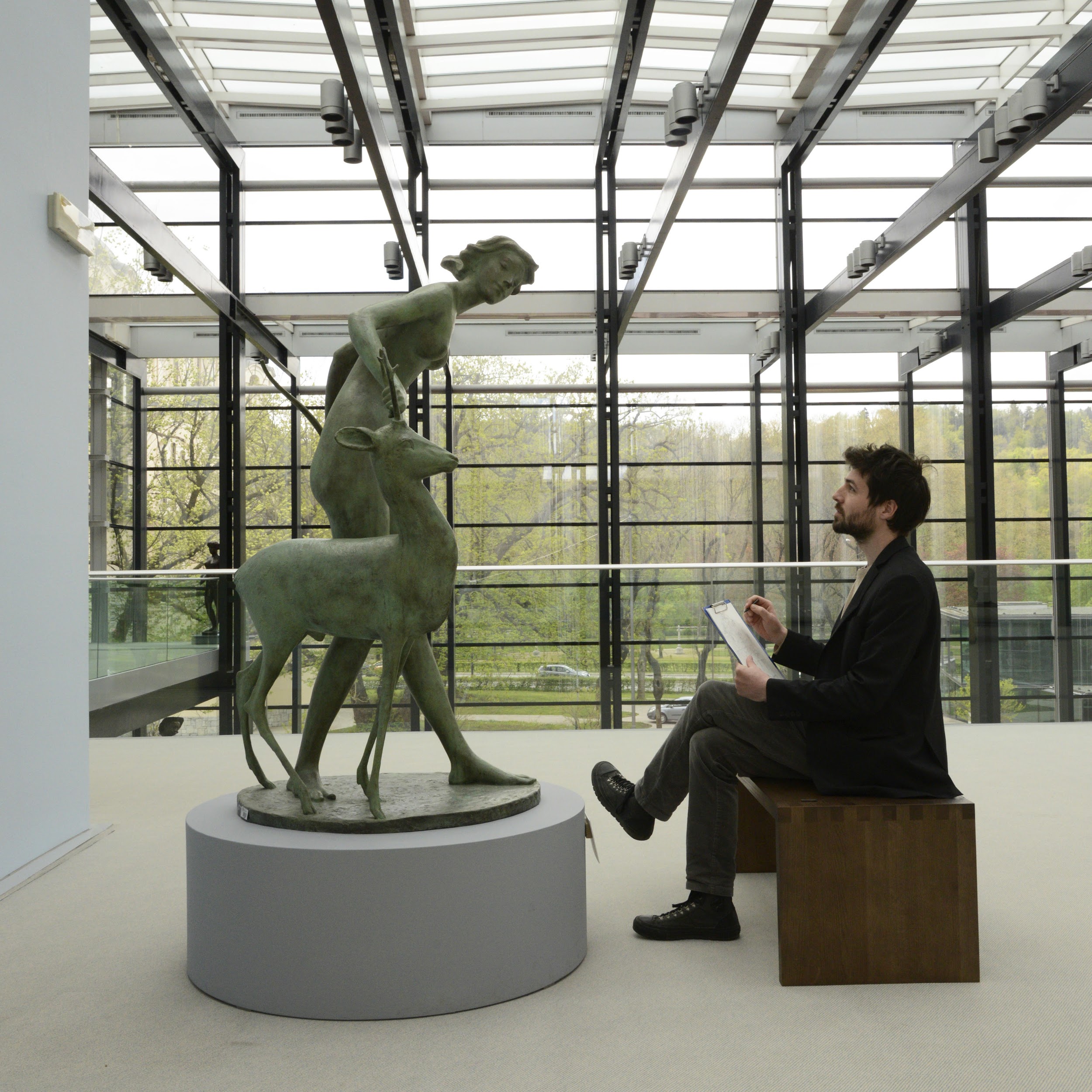 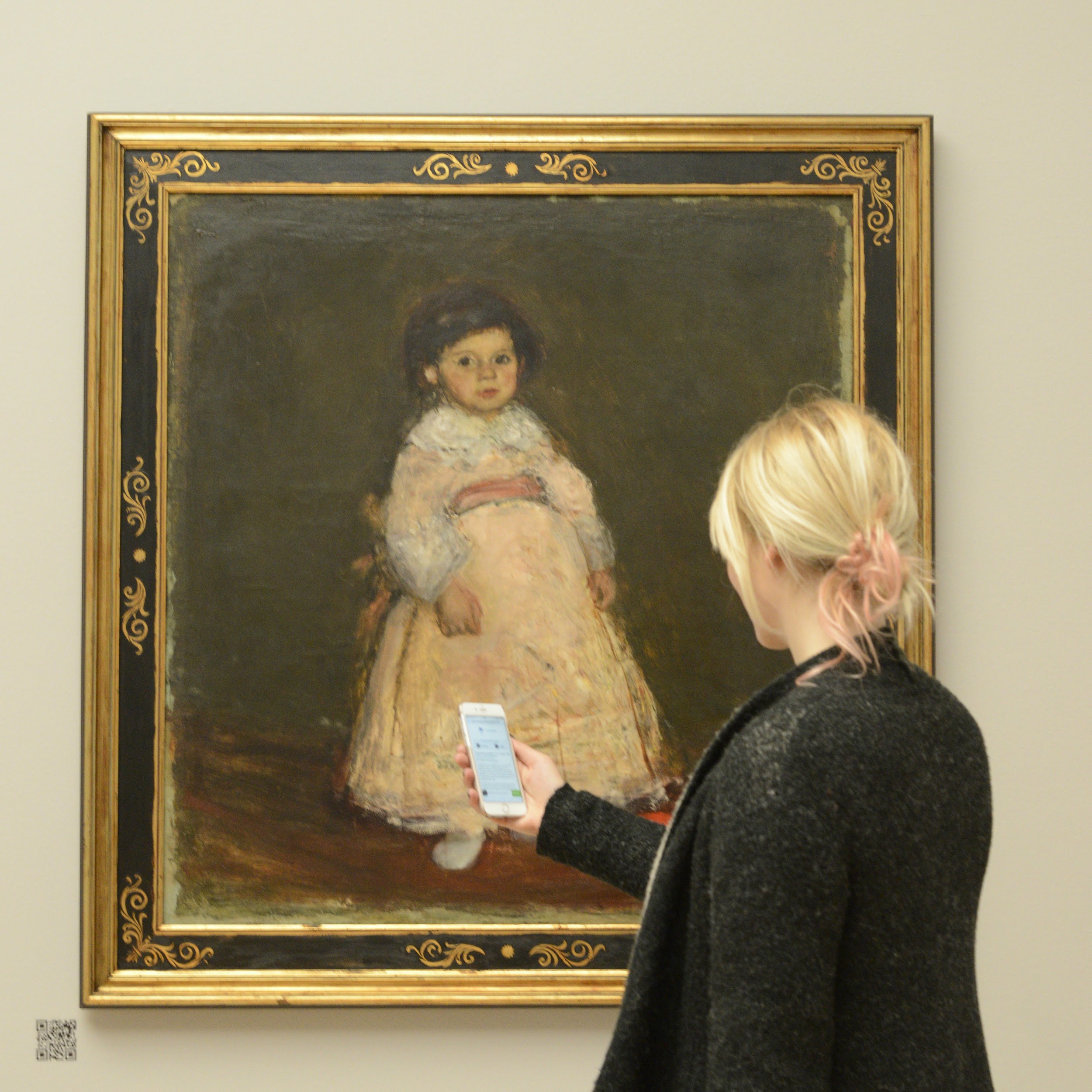 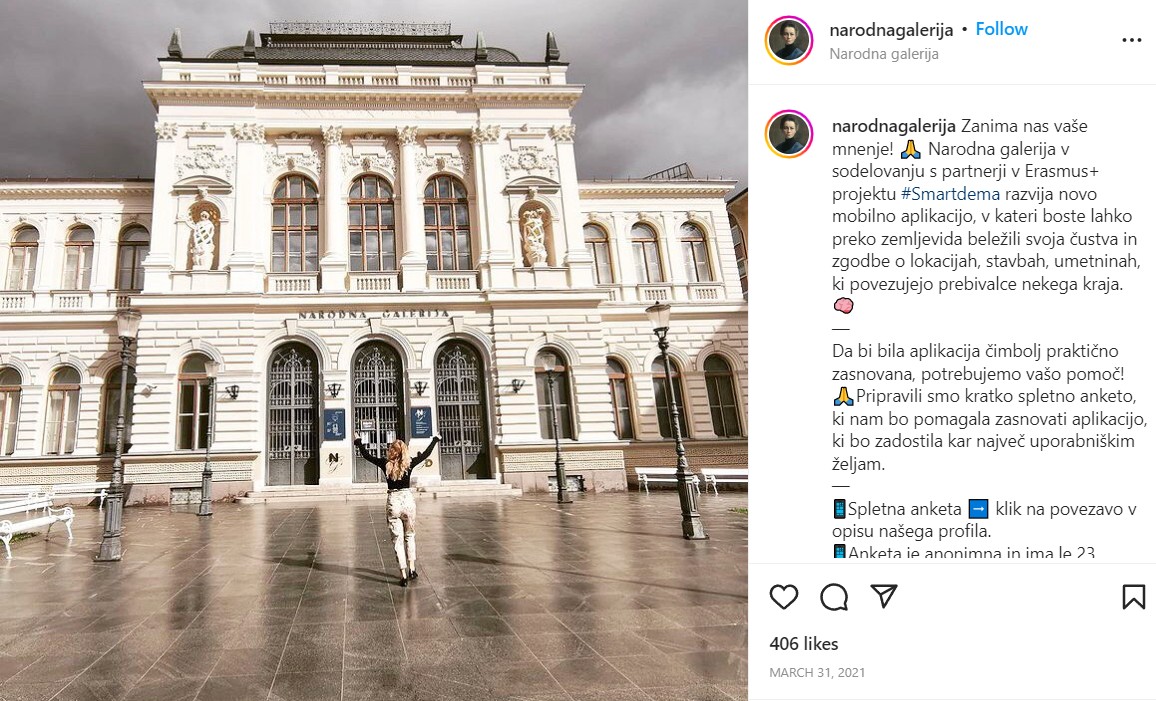 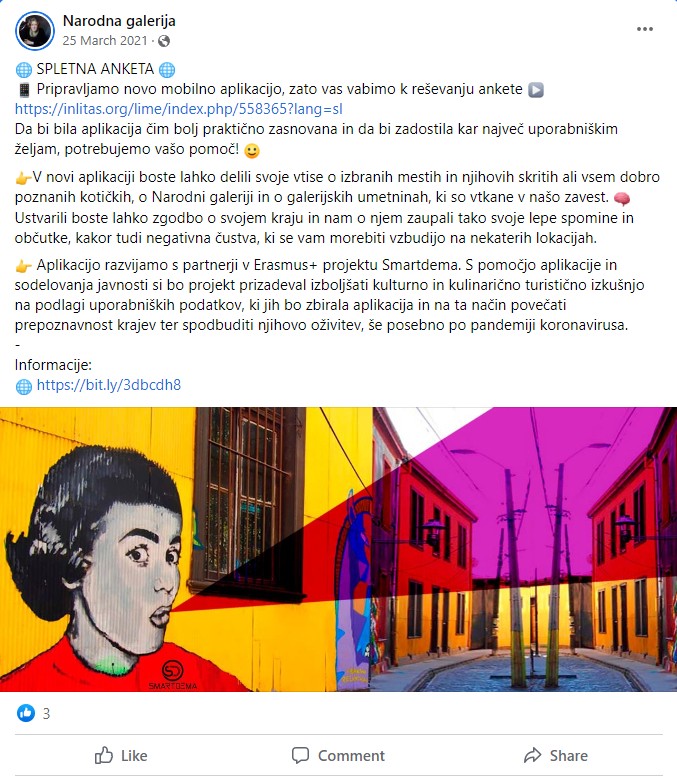 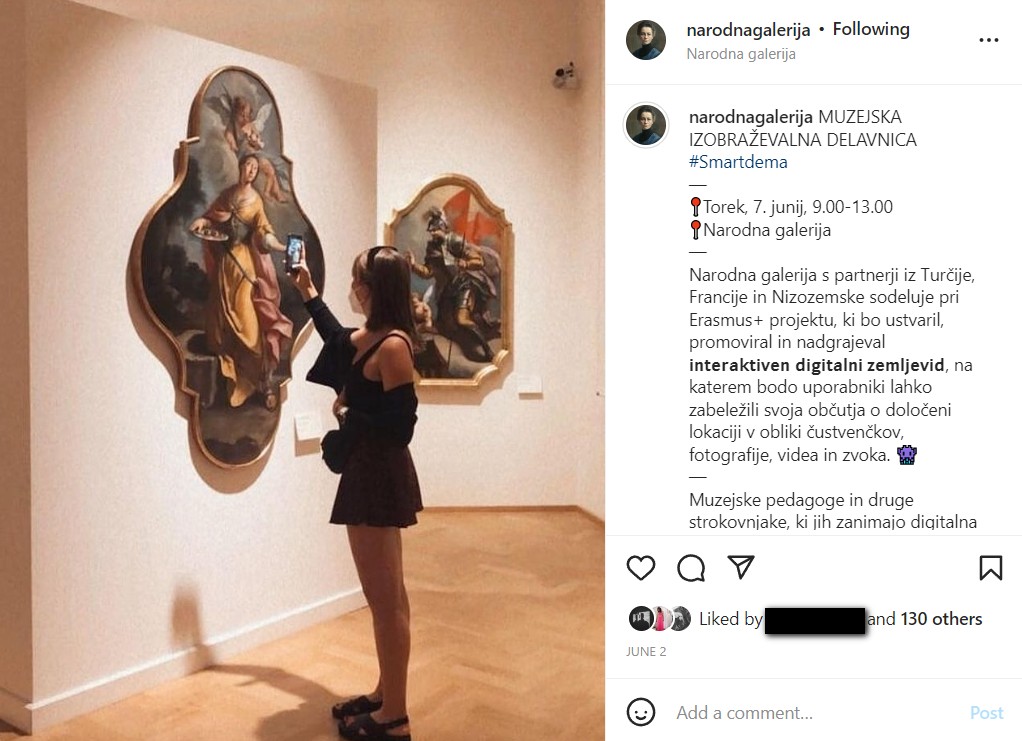 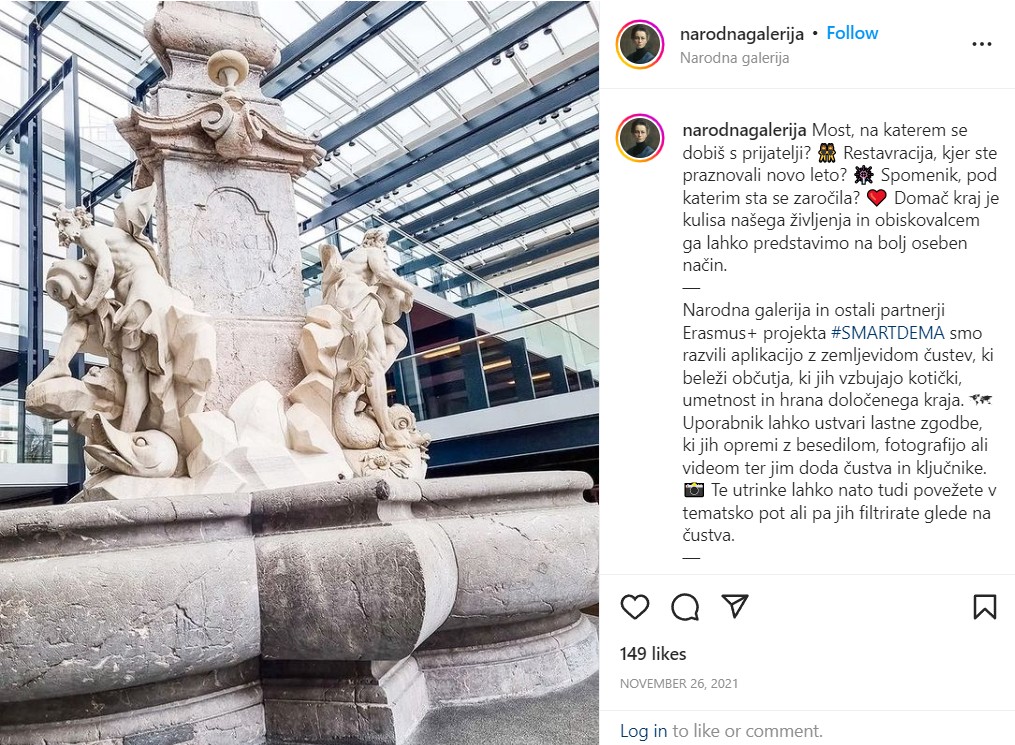 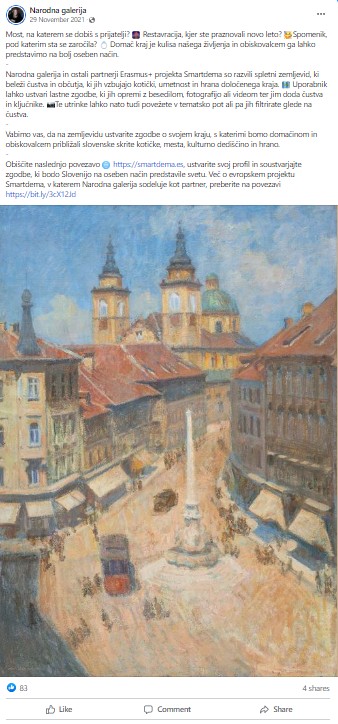 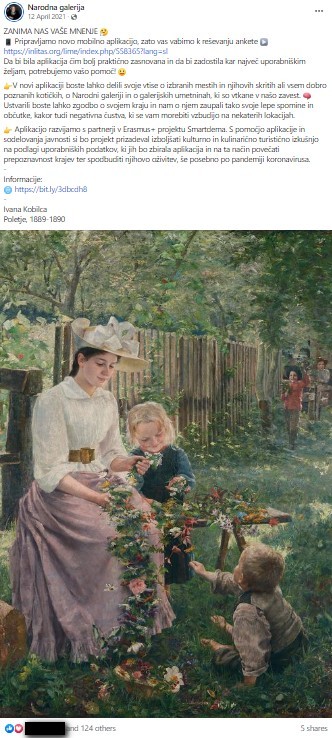 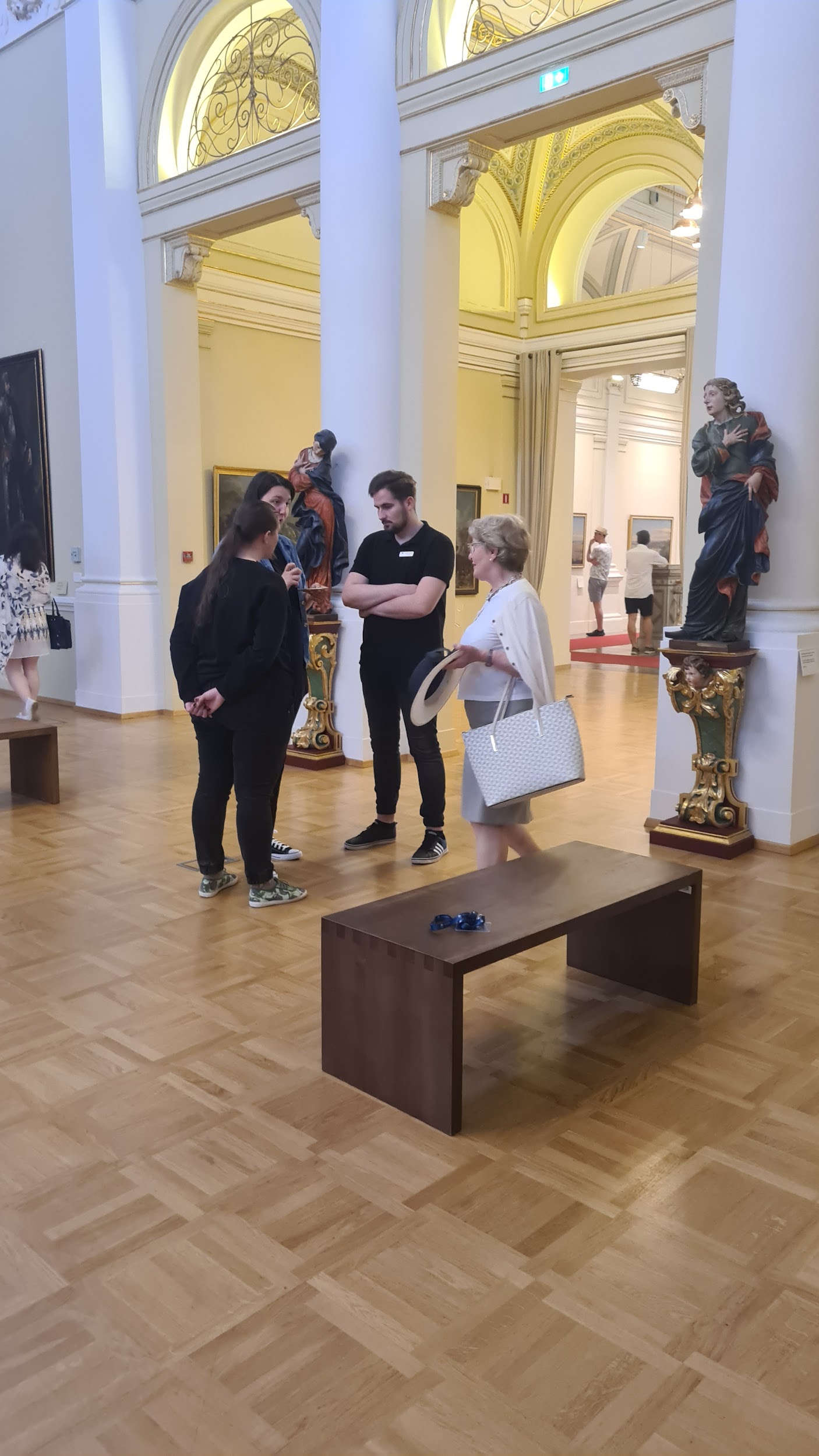 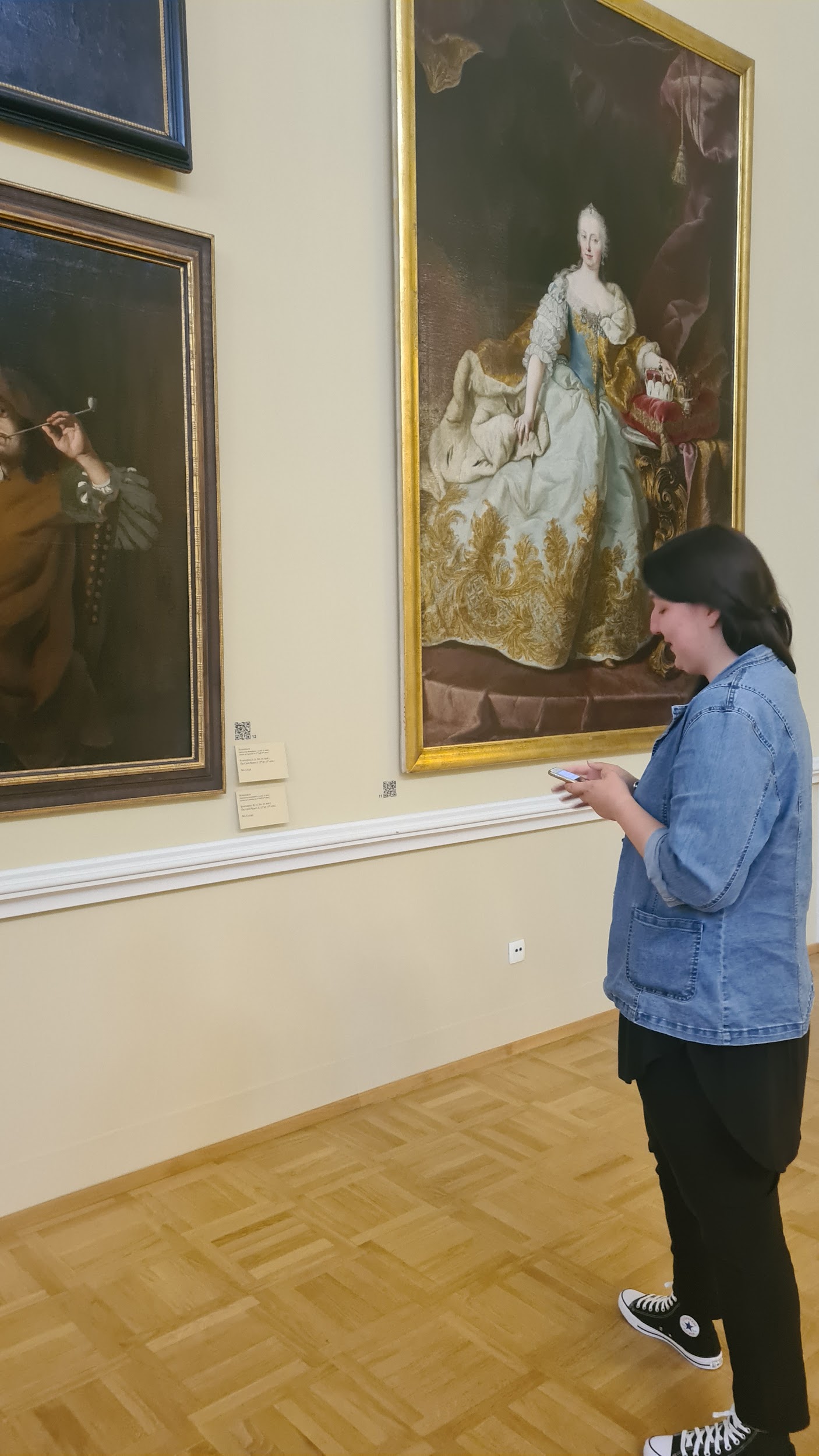 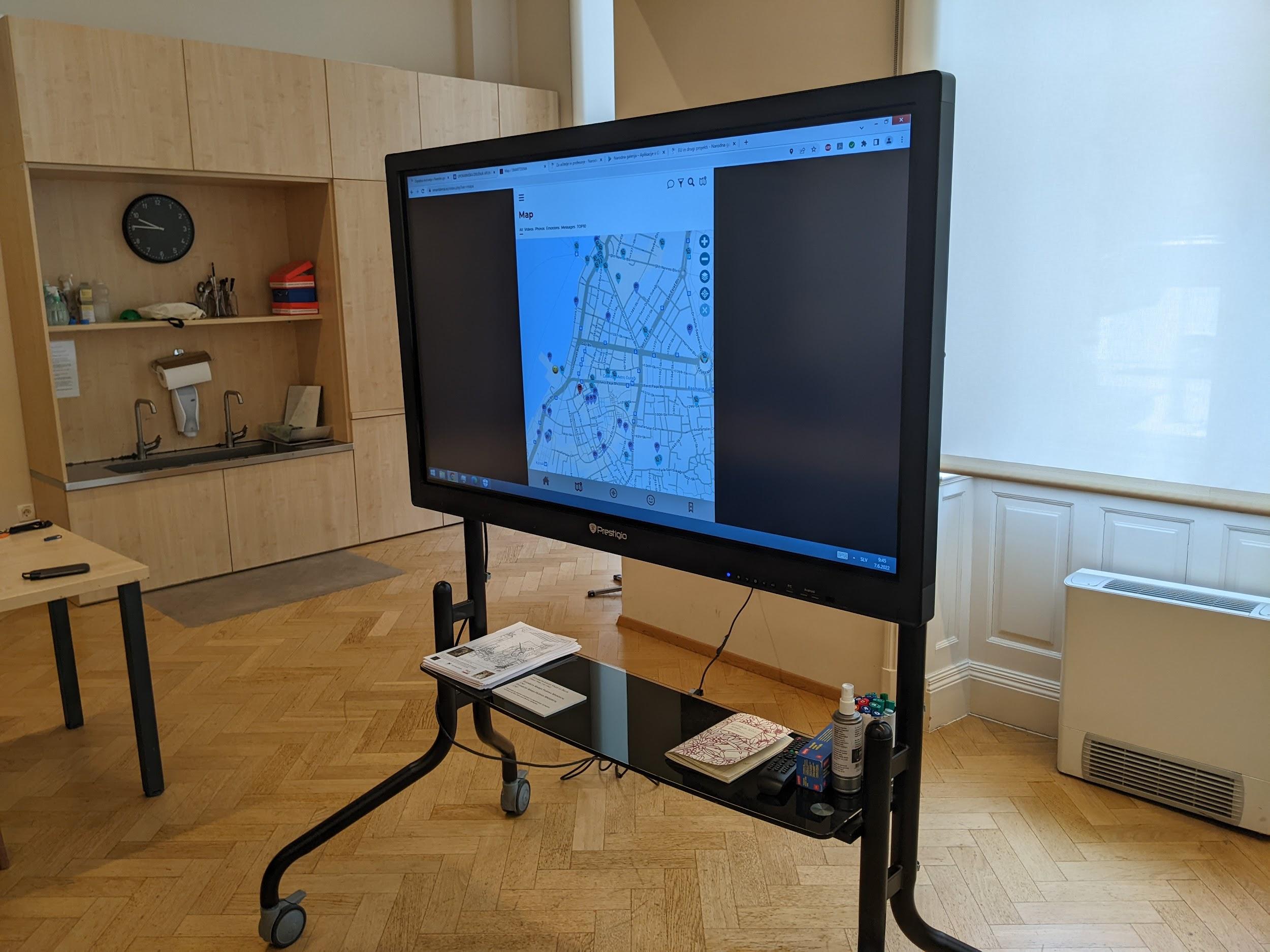 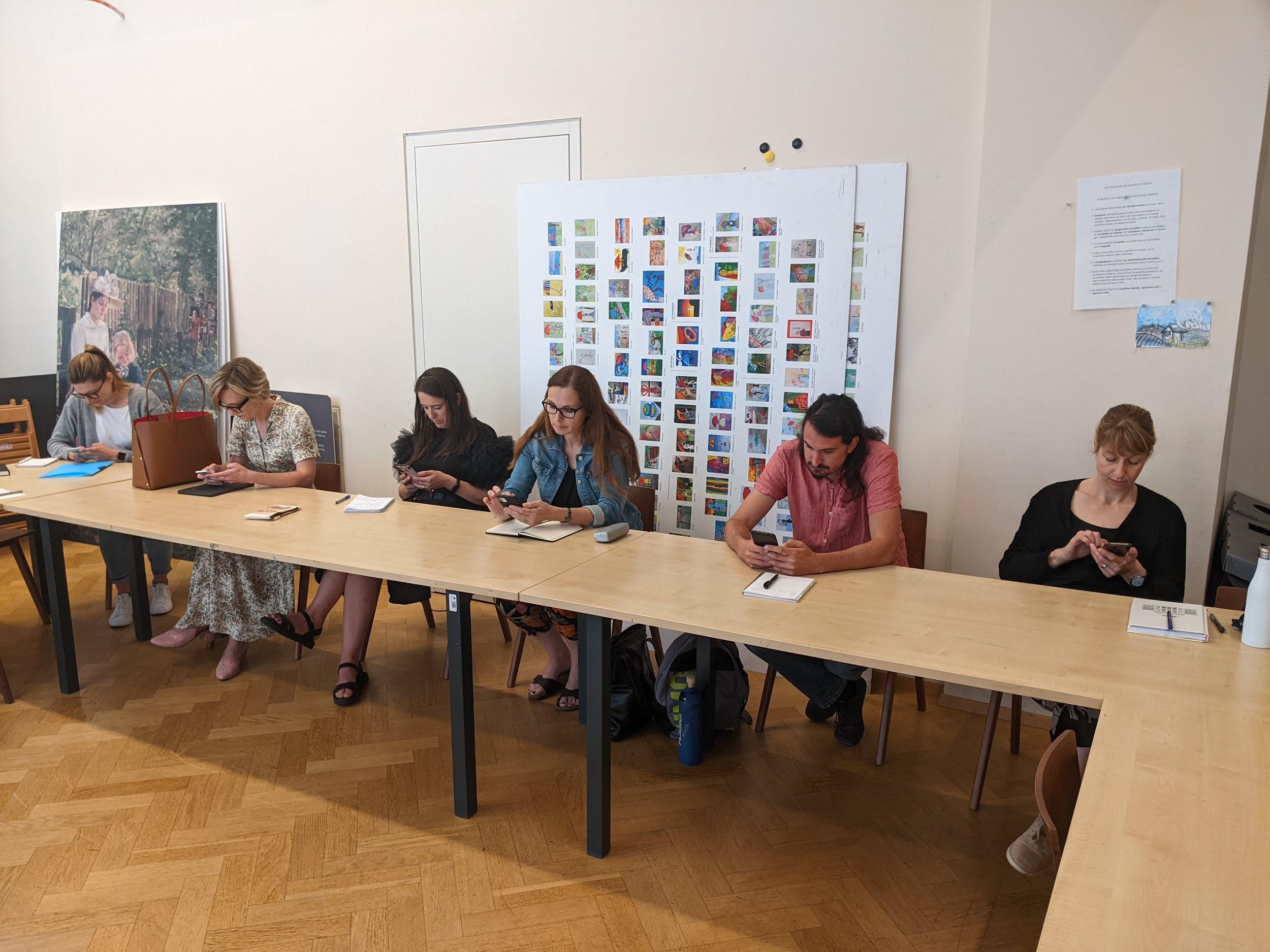 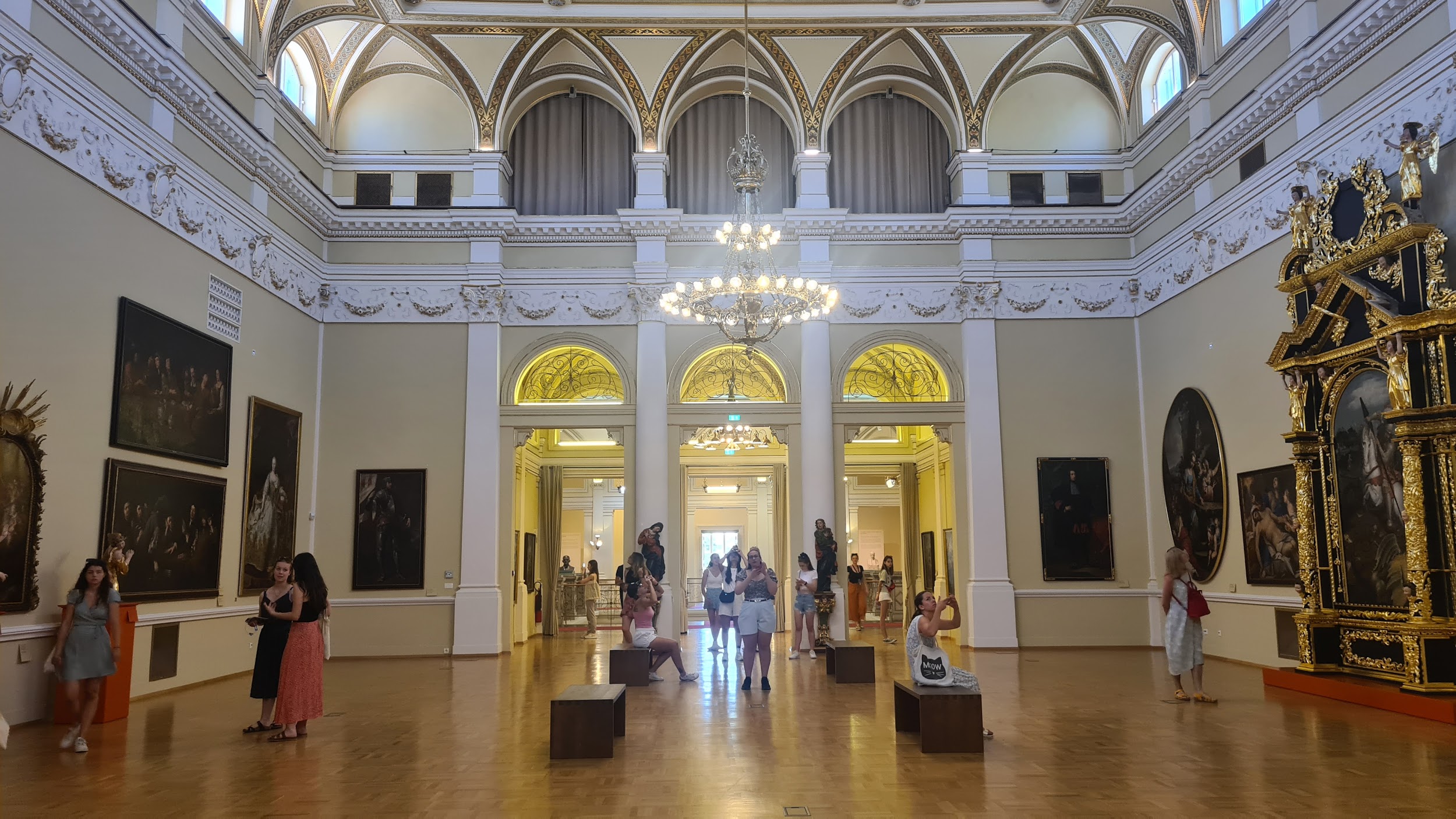 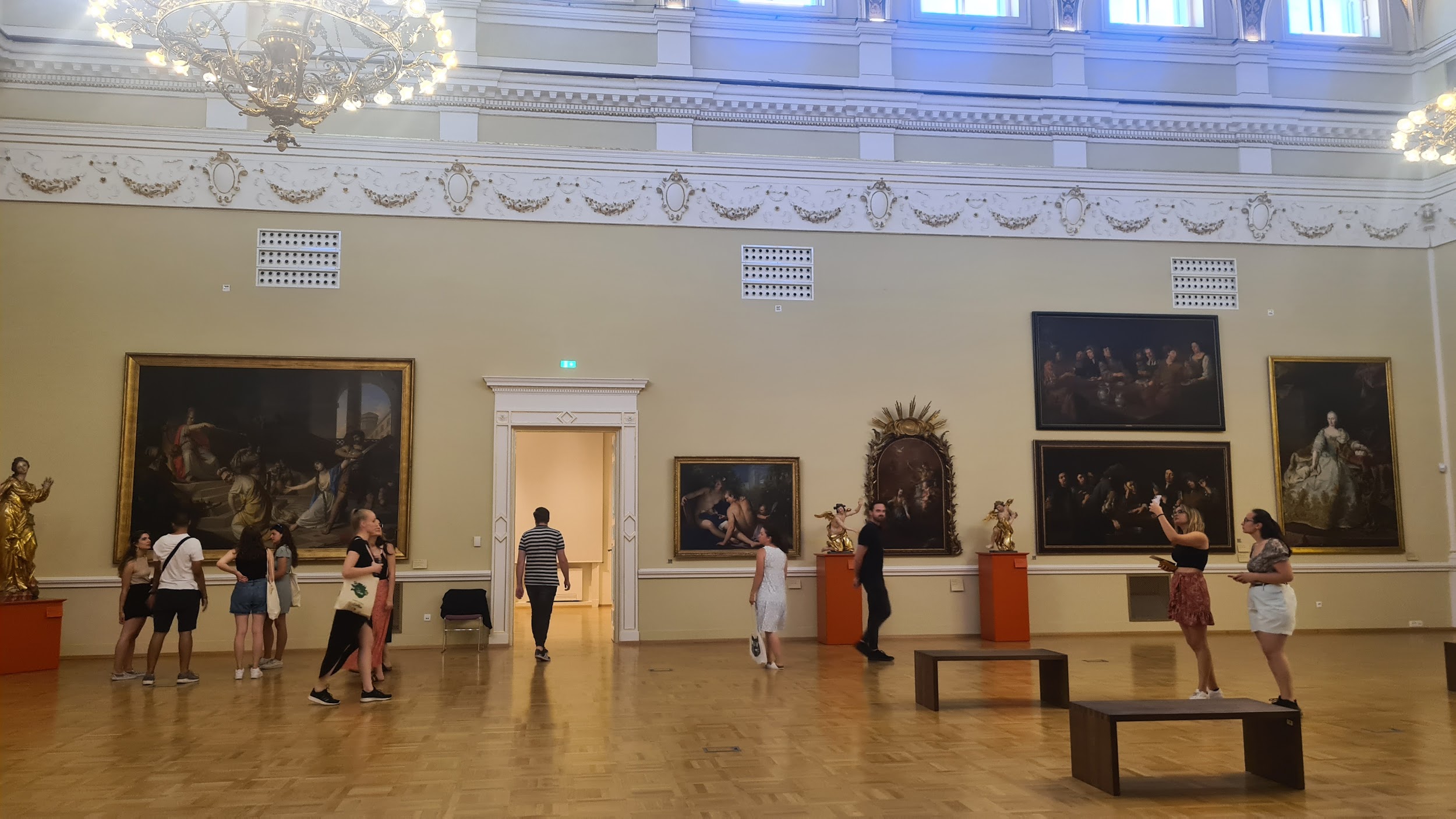